HANOI MEDICAL UNIVERSITYCENTER FOR TRAINING AND RESEARCH ON SUBTANCE ABUSE – HIV
BUILDING A CAREER IN GLOBAL HEALTH: PERSPECTIVE OF A RESEARCHER BASED IN 
A LOWER MIDDLE-INCOME COUNTRY
GloCal Career Development Webinars
May 28, 2019


LE MINH GIANG, MD, PhD
Associate Professor and Chair, Department of Global Health 
School of Preventive Medicine and Public Health
Deputy Director, Center for Training on Research on Substance Abuse - HIV
Hanoi Medical University, Vietnam
My Path in Global Health
Center for Research and Training on Substance Abuse – HIV (CREATA-H)
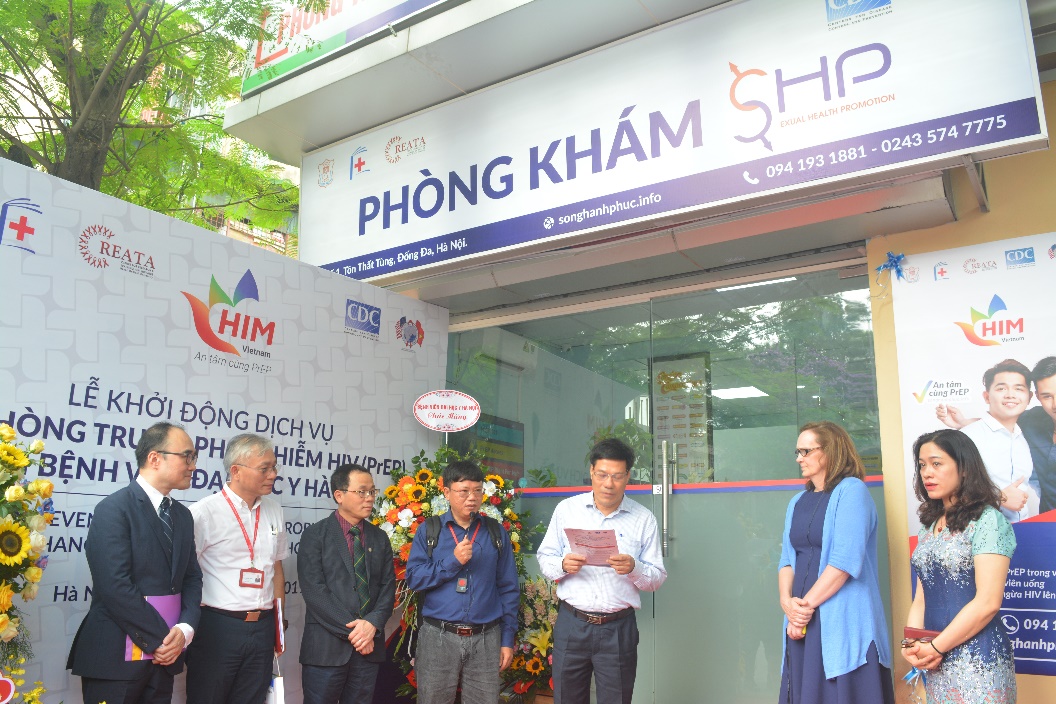 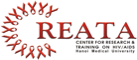 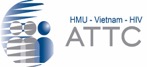 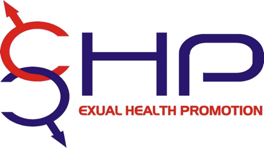 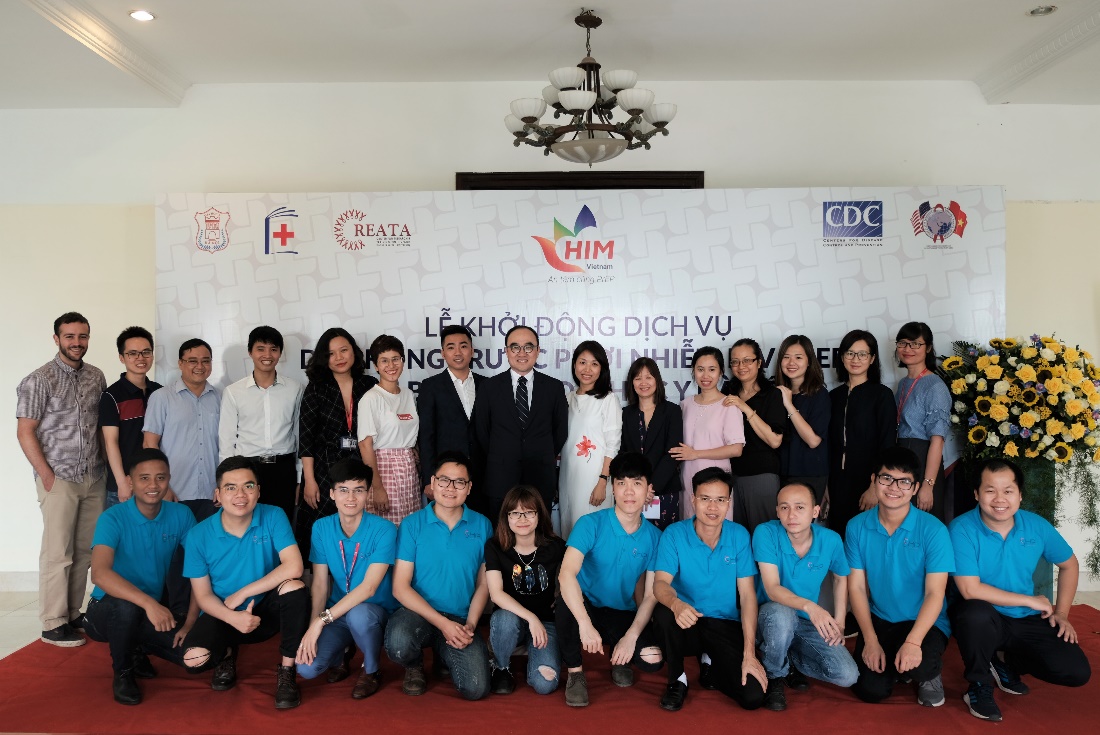 How We Built CREATA-H: 2003 to 2019
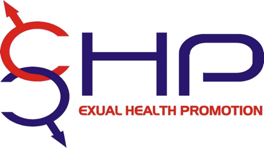 How We Built CREATA-H: 2003 to 2019
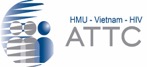 How We Built CREATA-H: 2003 to 2019
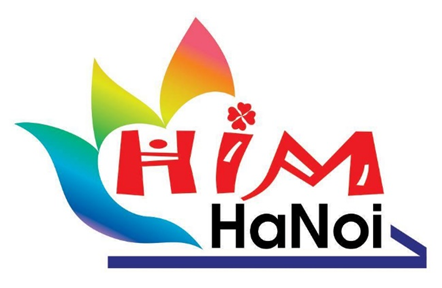 Partnerships ARE KEY!
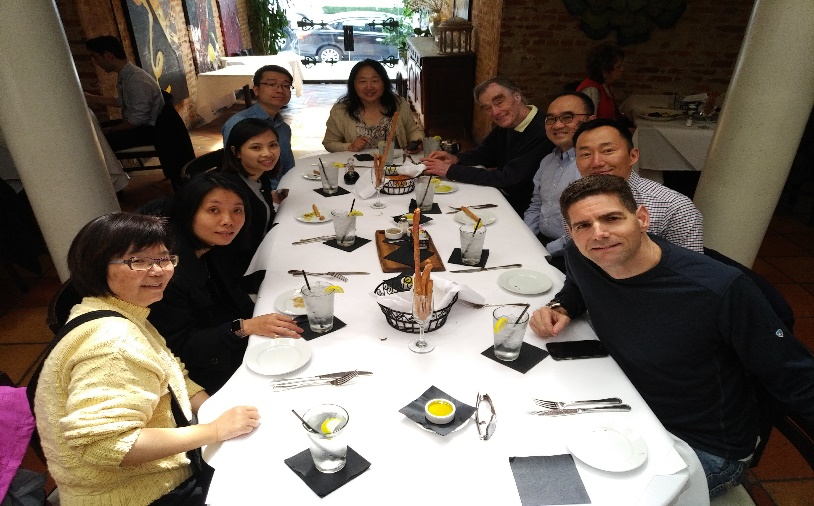 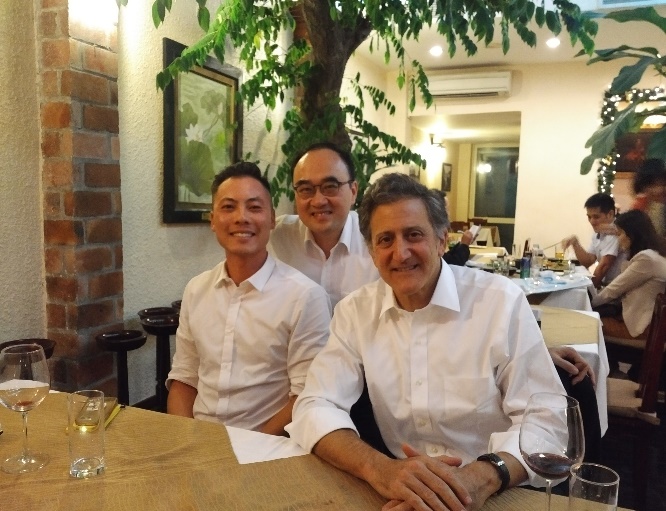 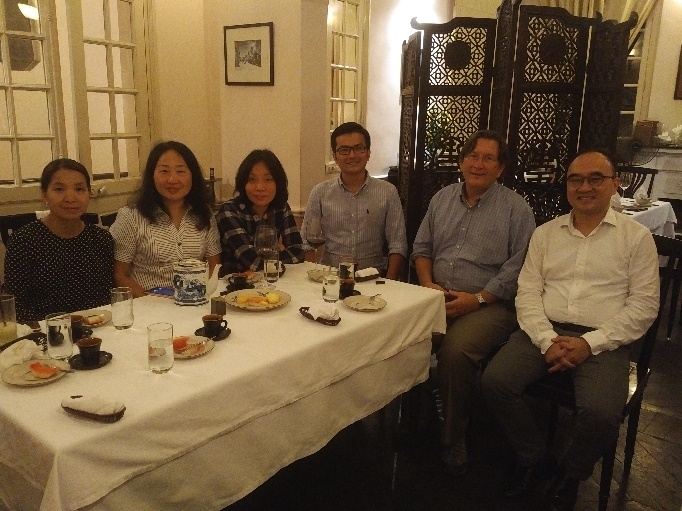 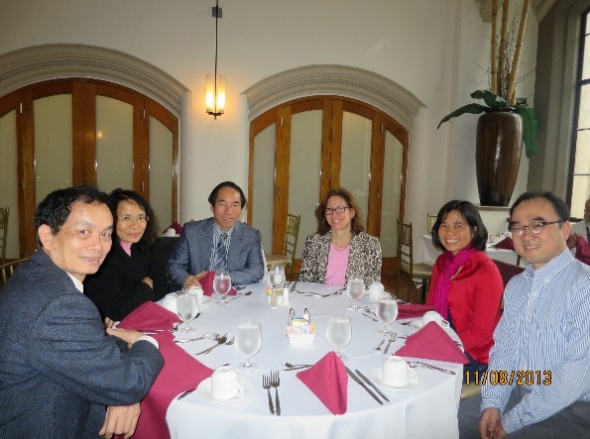 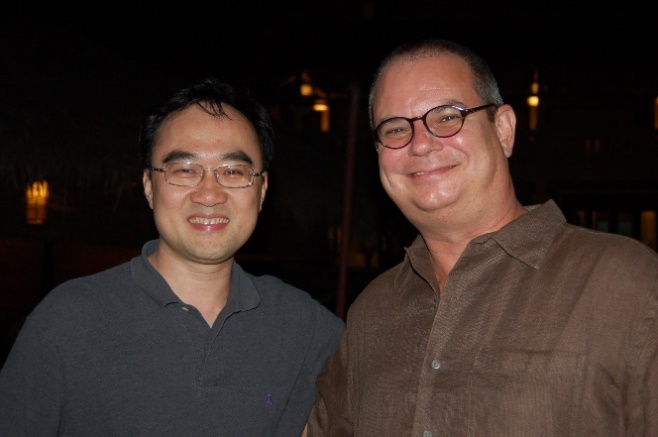 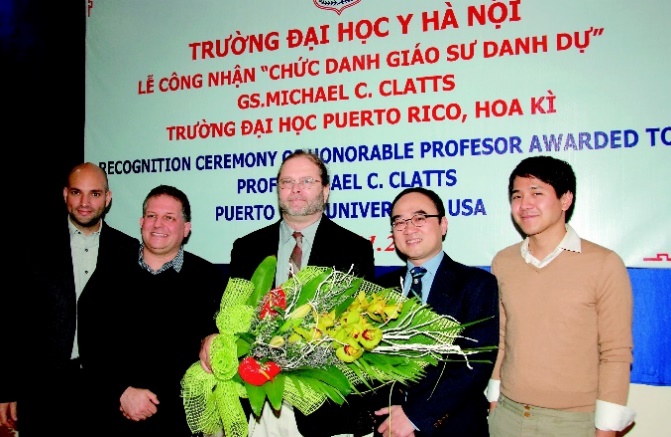 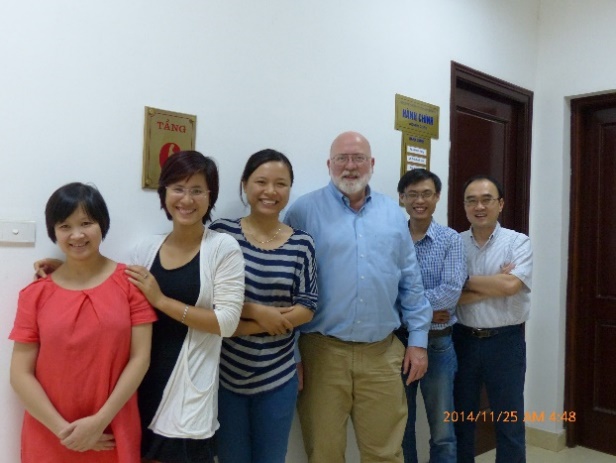 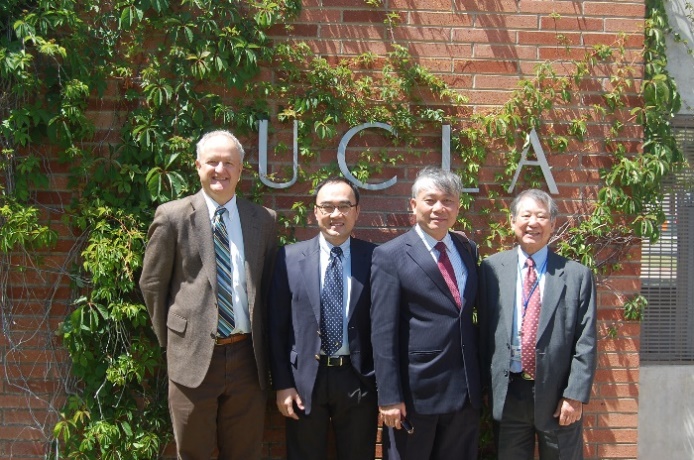 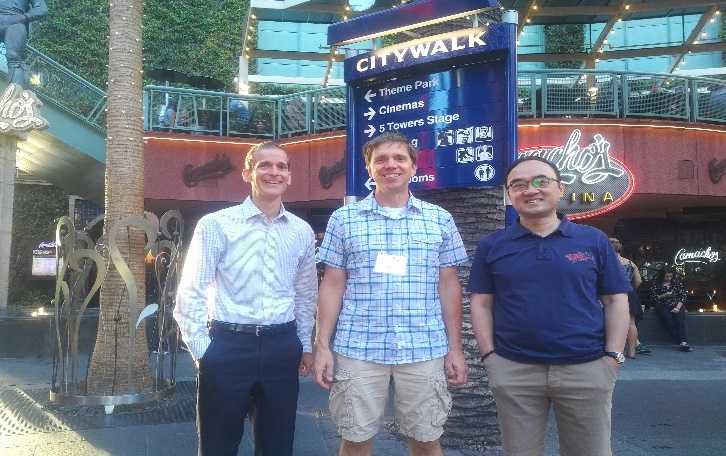 Cascade of Care: Where Your Expertise Can Be Helpful?
First in HIV care (Greenberg et al. 2009, Health Affairs), and now promoted for adoption in other fields such as addiction (Williams et al. 2018, JSAT)
Revealing “break points” along the care continuum. 
Understanding where our team at CREATA-H can contribute is critically important
IN SUMMARY: BUIDING A CAREER IN GLOBAL HEALTH
You all have so much potentials and strengths  You will become champions in global health! 
Some suggestions:
Understanding your country’s cascade of care in the global context and knowing where you and your team can contribute
Being prepared for opportunities, even smallest 
Learning to take one step backward to make two steps forward 
Building a dedicated team: you need both people who support you as well as people who want to work for you (at least for a while )
HANOI MEDICAL UNIVERSITYCENTER FOR TRAINING AND RESEARCH ON SUBSTANCE ABUSE-HIV
THANK YOU FOR YOUR ATTENTION
leminhgiang@hmu.edu.vn